Curriculum Vitae
Nama		: Prof. Dr. H. Much Syamsulhadi, dr., SpKJ (K)
Tempat/tgl lahir	: Klaten, 2 November 1946
Institusi	: Fakultas Kedokteran Universitas Sebelas Maret
Jabatan	: Guru Besar Psikiatri FK UNS
Alamat Kantor	: Bagian Psikiatri FK UNS/RSUD Dr Moewardi Jl Kol Sutarto No 132
Alamat Rumah	: Jl. Pramuka No 46 Klaten
Telp/Fax/HP	: (0272) 321559/0811284188
Email		: much.syamsulhadi@gmail.com
Riwayat Pendidikan :
S1 : UGM 1971
S2 : Brevet Ahli Jiwa UGM 1980
S3 : Pendidikan Doktor UGM 1999
Riwayat Pekerjaan :
1976 s/d Sekarang  : Dosen Psikiatri FK UNS
1999 s/d 2003	  : Pembantu Rektor I UNS
2003 s/d 2011	  : Rektor UNS
Riwayat Organisasi :
Ketua Seksi  CLP PDSKJI
Ketua PDSKJI
Wakil Ketua Kolegium Psikiatri Indonesia
Koordinatar NBE Kolegium Psikiatri Indonesia
Anggota Majelis Kehormatan Etika dan Profesi PPPDSKJI
Anggota Dewan Penyantun PPPDSKJI
Anggota Majelis Pendidikan Tinggi PP Muhammadiyah
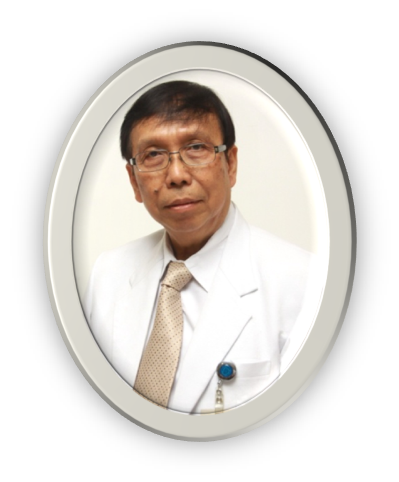 1
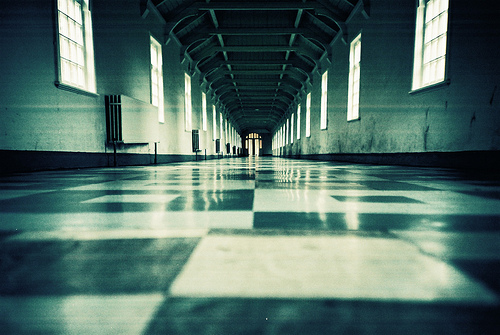 Perawatan Intensif Psikiatrik: Sebuah Gambaran Umum
M. Syamsulhadi
*) Disampaikan dalam Mini-Seminar tanggal 12 Mei 2015 di RSJ Daerah Surakarta
**) Staf Pengajar PPDS-I Psikiatri FK UNS/RS Dr. Moewardi Surakarta
2
Pendahuluan
Skizofrenia
Episode Akut
Skizofreniform
Gangguan jiwa serius
Gangguan Bipolar
Perawatan intensif psikiatrik
3
(Hellewell  dan Atakan , 2004)
Sejarah
Latar belakang
Pasien tidak bisa ditangani dalam bangsal akut biasa
Rasio staf:pasien kurang
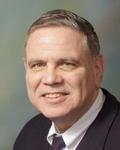 Ide pembentukan  Psychiatric Intensive Care Unit (PICU)
1973
Stephen Rachlin
Psychiatric Intensive Care Unit (PICU) 
Unit layanan tersendiri
Terintegrasi dalam lingkungan rumah sakit
4
(Muijen, 2002; Hellewell  dan Atakan , 2004; Salzmann-Erikson, 2013 )
Definisi
Upaya untuk menahan secara paksa, biasanya pada kondisi yang terlindungi, pasien gangguan jiwa serius yang berada dalam fase terganggu akut.
Pereira dan Clinton C (2002)
Ditandai dengan: 
Ketidakmampuan pasien untuk melakukan kontrol diri

Berhubungan dengan peningkatan risiko melukai diri sendiri, orang lain, dan lingkungan sekitar

Ketidak-amanan dalam manajemen terapi jika dilakukan pada bangsal perawatan terbuka.
Usaha perawatan dan terapi segera untuk mengatasi kondisi kritis pada pasien dengan gangguan jiwa yang terpusat pada pasien, multidisipliner, intensif, komprehensif, dan kolaboratif.
Salzmann-Erikson et al (2008)
5
Kegelisahan motorik dan ketegangan mental
Agitasi
Indikasi…(1)
Agresi terhadap orang atau benda yang bisa muncul dalam bentuk fisik maupun verbal
Risiko tinggi menyakiti diri sendiri, orang lain dan lingkungan
Perilaku Agresif
(Rubio-Valera et al, 2015)
Perilaku atau gerakan fisik seperti menampar, memukul, menendang, menggigit dengan menggunakan bagian tubuh atau objek sebagai senjata. Bertujuan melukai
(Muralidharan dan Fenton, 2006)
Perilaku kekerasan
(Bowers, 2012)
(Nolan et al, 2001)
6
Gangguan Jiwa yang Berisiko Tinggi untuk terjadi agitasi, agresi dan perilaku kekerasan
(Gintalaite-Bieliauskiene et al, 2001; Vaaler et al, 2011; Poole et al, 2014; Born et al,  2015)
7
Setting TempatPsychiatric Intensive Care Unit (PICU)
Perbedaan utama 
dengan bangsal akut  Jumlah dan kualitas staf, fasilitas, dan keamanan
(Beer et al, 2008)
8
(Appleton, 2012)
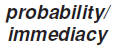 Setting TempatPsychiatric Intensive Care Unit (PICU)
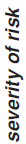 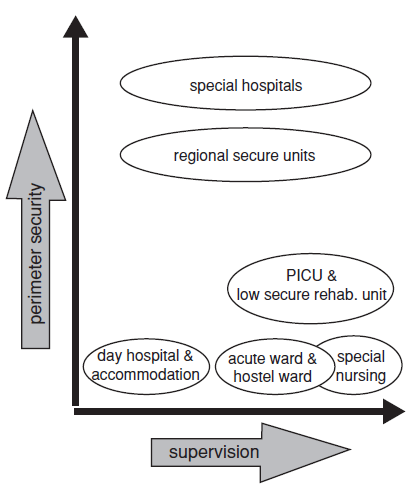 Semakin besar tingkat risiko dan tingkat supervisi, diperlukan ruang perawatan yang lebih khusus. 

PICU dan low secure rehab unit menangani pasien dengan tingkat risiko yang lebih tinggi dan tingkat supervisi yang lebih tinggi pula
9
(Procter dan Ridgers , 2008)
Perbedaan Psychiatric Intensive Care Unit (PICU) dan Bangsal Akut
(Beer et al, 2008)
10
Setting Tempat…(2)
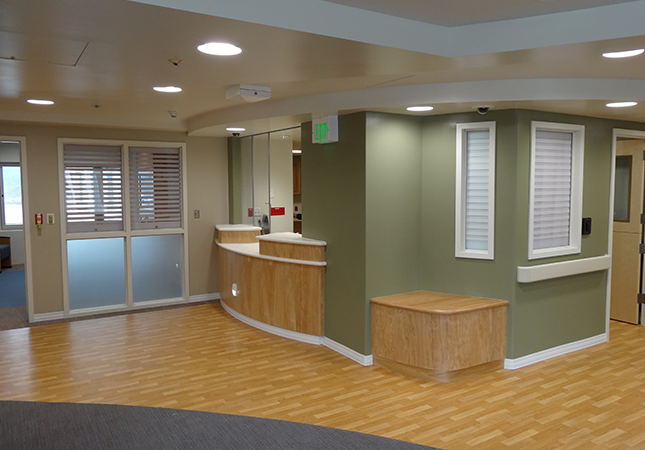 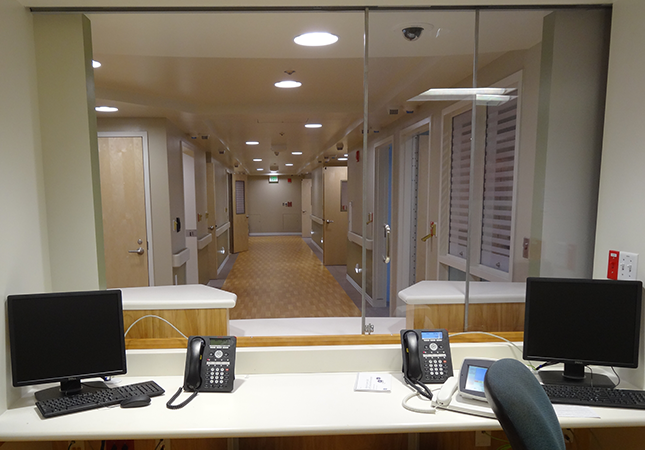 Ruang Pengawas dan Sekuriti
Nurse Station
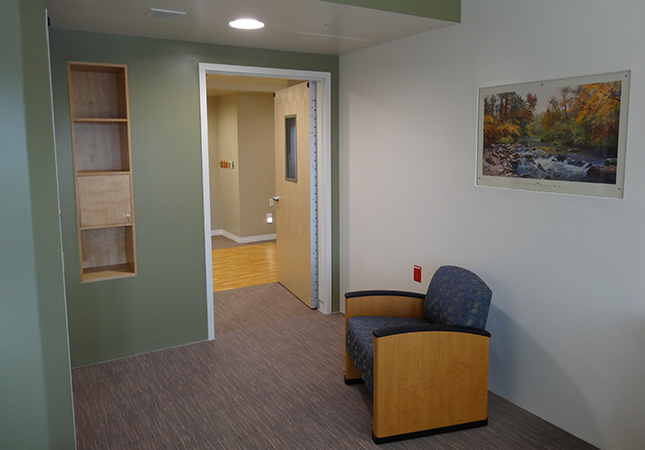 Ruang Perawatan
Rutland Regional Medical Center: Psychiatric Intensive Care Unit
http://lbpa.com/portfolio/healthcare/behavioral-health/rutland-regional-medical-center/psychiatric-intensive-care-unit
11
Setting Tempat…(3)
Psychiatric Intensive Care Unit – Denton Clifton Wards
High Royds Hospital
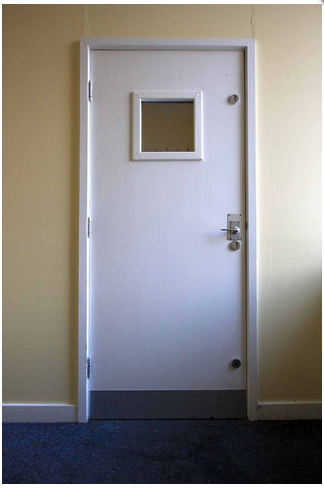 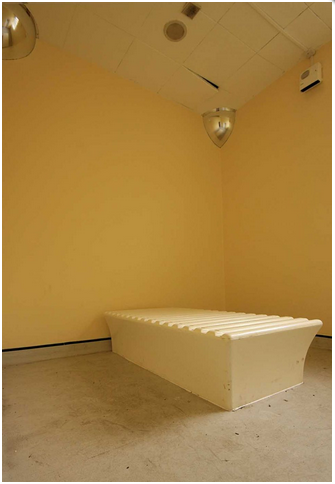 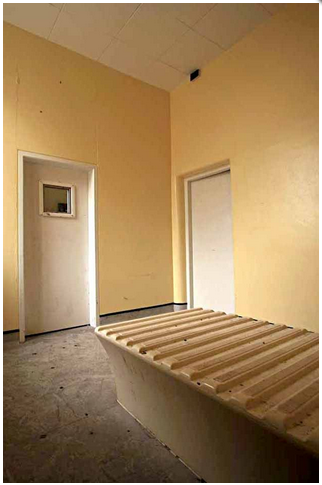 Bangsal PICU dengan kamera pengawas
Pintu yang terkunci
http://www.highroydshospital.com/insight/the-intensive-care-unit-denton-clifton-wards/
12
Tatalaksana Fase Akut pada Perawatan Intensif Psikiatrik
13
Overt Agitation Severity Scale (OASS)
Agitated Behavior Scale (ABS)
Positive and Negative Syndrome Scale, Excited Component (PANSS-EC)
Penilaian
Instrumen agitasi, permusuhan, ketidakkooperativan
Violence Risk Appraisal Guide (VRAG)
Violence Prediction Scheme (VPS)
Violence Risk Scale (VRS)
Brøset Violence Checklist (BVC)
HCR-20
Instrumen perilaku kekerasan
Tujuan : 
Menilai tingkat agitasi, agitasi, permusuhan, ketidakkooperativan, dan perilaku kekerasan pasien 
Menilai perkembangan pasien
(Salzmann-Erikson M. 2013
Schleifer, 2011)
14
Terapi Farmakologis
15
Benzodiazepin
Keefektivan
Efek samping
Kurang lebih sama dengan antipsikotika atipikal
Ekstrapiramidal minimal
Mekanisme
Onset Aksi
Modulasi terhadap GABA (γ-Aminobutyric acid)
Pendek (± 30 menit)
Lebih superior pada dosis  besar
Lebih sedatif  bisa mengganggu penegakkan diagnosis
16
(Schleifer, 2011; Umbricht dan Velez, 2015; Stahl, 2013; Battaglia, 2005)
Benzodiazepin
Obat-obatan golongan benzodiazepin untuk mengatasi agitasi akut
Disadur dari: Schleifer JJ. Management of acute agitation in psychosis: an evidence-based approach in the USA. Advances in psychiatric treatment. 2011;  17: 91–100
17
Antipsikotik tipikal
antipsikotik tipikal lain
Zuclopenthixol
(Schleifer, 2011; Stahl, 2013; Battaglia, 2005)
18
(Brown et al, 2010)
Antipsikotik atipikal
Efek samping
Ekstrapiramidal minimal
Mekanisme
Onset Aksi
Afinitas pada reseptor dopaminergik dan serotonergik
Bervariasi
Efek metabolik
(Schleifer, 2011; Stahl, 2013; Battaglia, 2005)
19
Antipsikotik atipikal
Obat-obatan antipsikotik atipikal untuk mengatasi agitasi akut
Disadur dari: Schleifer JJ. Management of acute agitation in psychosis: an evidence-based approach in the USA. Advances in psychiatric treatment. 2011;  17: 91–100
20
Terapi Non Farmakologis
21
Pengertian
De-eskalasi
Terapi yang dilakukan dengan menggunakan beragam teknik psikososial jangka pendek untuk menenangkan kegelisahan pasien dan mencegah munculnya perilaku kekerasan atau permusuhan
National Institute for Health and Clinical Excellence/NICE (2006)
22
Psikoterapi
(Kingsley, 2008)
23
Teknik Persuasi
(Maramis, 2013)
24
Observasi
Terutama pada pasien dengan risiko tinggi melukai diri 
dan bunuh diri
(Norvoll, 2007)
25
Intervensi Fisik
(Norvoll, 2007)
26
Containment
(Rubio-Valera et al, 2015; Muralidharan dan Fenton, 2006; Vaaler et al, 2011)
27
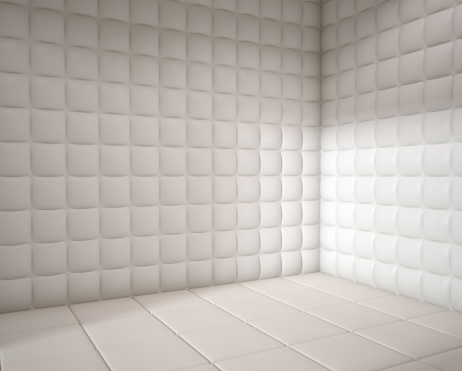 Definisi
Seklusi
Isolasi sementara atau penempatan atau penahanan pasien rawat inap pada ruangan yang memungkinkan untuk menangani situasi klinis yang muncul dalam keadaan kegawatan
Tujuan
Pengurangan stimulus dan juga untuk mencegah cedera, agresi, dan risiko kekerasan
Setting tempat
Ruangan yang didesain khusus, tidak merangsang, kosong, atau didesain dengan ruang yang cukup luas, atau satu ruangan, terkunci dari luar dan biasanya terdapat jendela untuk observasi
28
(Stewart, 2010; Haimowitz, 2006; Maramis, 2013)
Seklusi
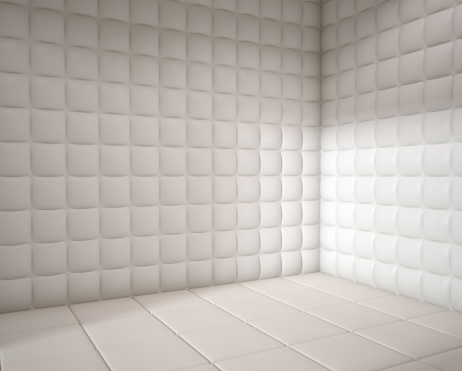 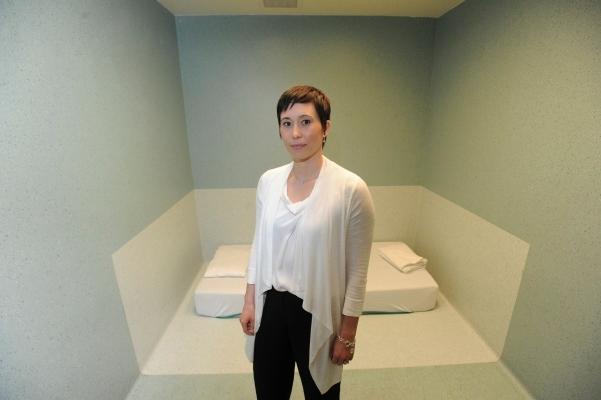 Ruang Seklusi
Sumber: http://www.theprovince.com/health/Concentration+mentally+patients+Paul+like+nowhere+else+Canada/6802179/story.html
29
Restrain
(Rubio-Valera et al, 2015; Muralidharan dan Fenton, 2006; Vaaler et al, 2011)
30
Restrain
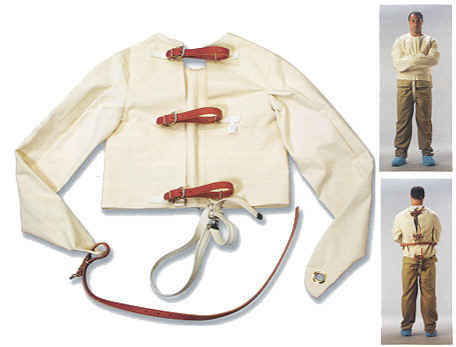 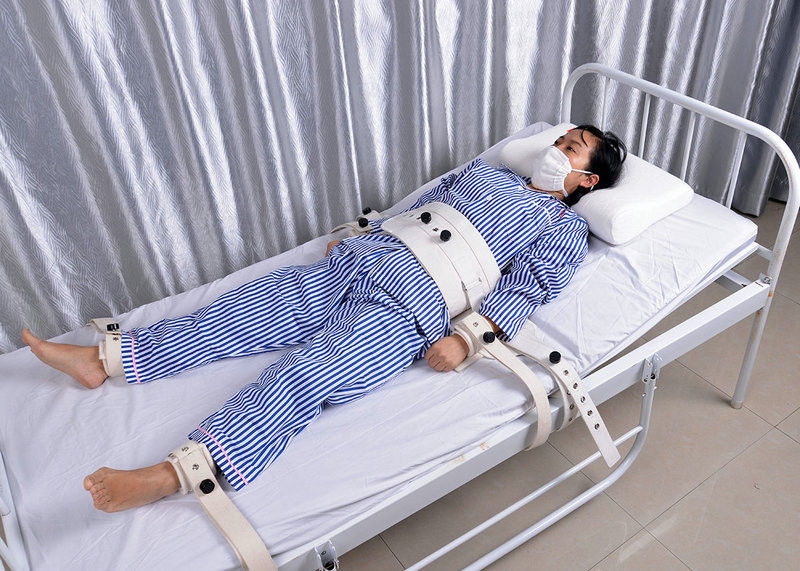 Jaket Fiksasi
Fiksasi pada Bed
Sumber:
http://imgsoup.com/1/restraints-in-psychiatric-hospitals/
http://www.patientcareproduct.com/sale-2271429-cotton-medical-restraint-straps-magnetic-lock-body-strap-for-mental-patient.html
31
Restrain
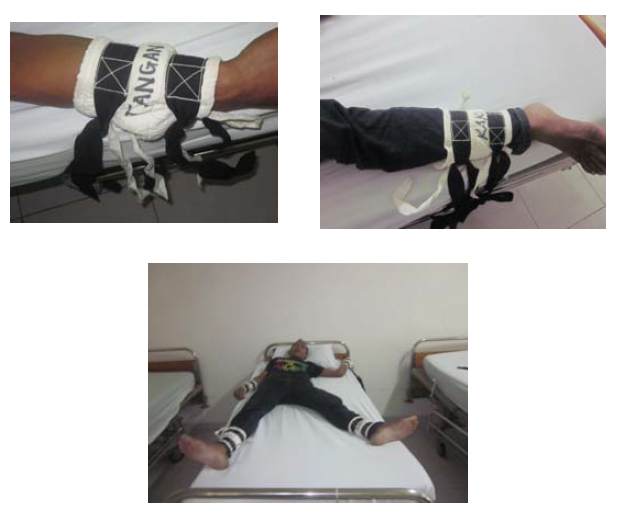 Fiksasi pada Bed
(Hervita, 2013)
32
Restrain
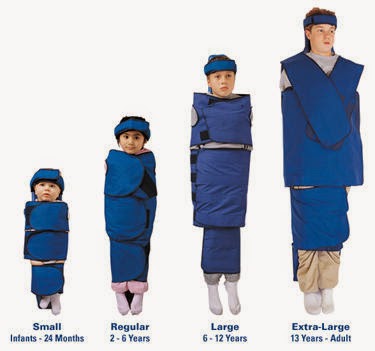 Jaket Fiksasi
pada Pasien Anak
Sumber:
http://www.infowars.com/americas-school-kids-now-under-psychiatric-surveillance/
33
Catatan untuk Seklusi dan Restrain
(Haimowitz et al, 2006; Okocha, 2008; Maramis, 2013)
34
Tim Multidisipliner dalam Perawatan Intensif Psikiatrik
(Johnston dan Dye, 2008)
35
Tugas Psikiater Konsultan
36
(Johnston dan Dye, 2008)
Tugas Dokter Junior (Residen)
(Johnston dan Dye, 2008)
37
Tugas Anggota Tim Lain
38
(Johnston dan Dye, 2008)
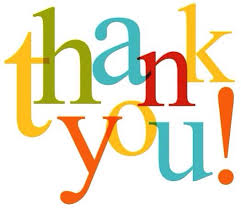 39